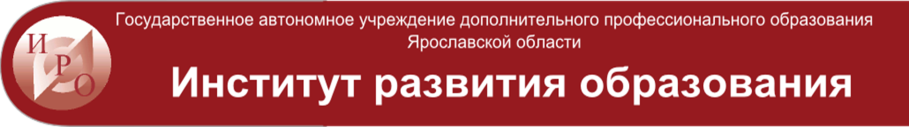 Требования профессионального стандарта: специалист в области воспитания к компетентности социального педагога
Инна Григорьевна Назарова, 
заведующий кафедрой общей педагогики 
и психологии ГАУ ДПО ЯО ИРО
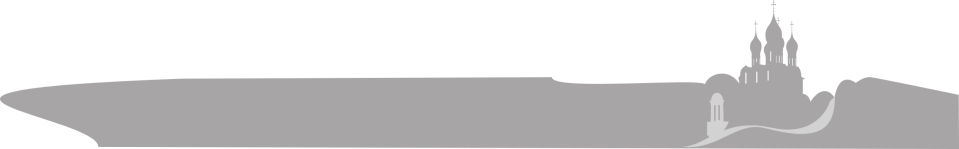 10 прилагательных, характеризующих отношения детей и взрослых
Воспитание! Воспитание?Воспитание…
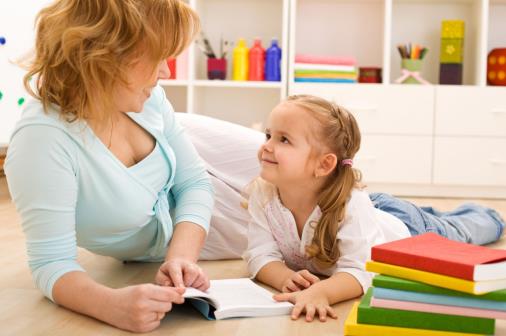 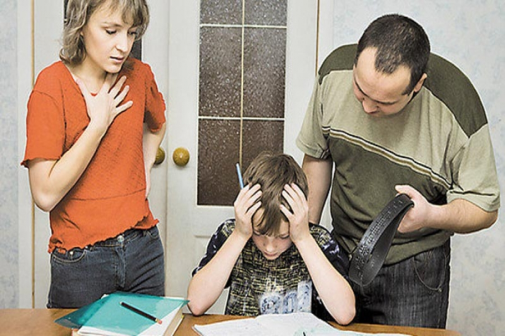 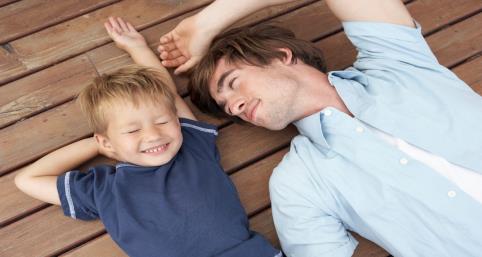 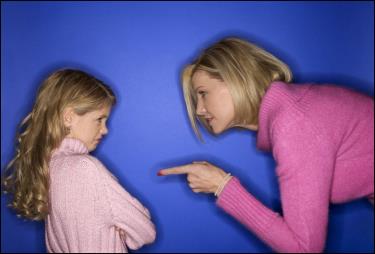 Что такое отношения ДЕТЕЙ И ВЗРОСЛЫХ???
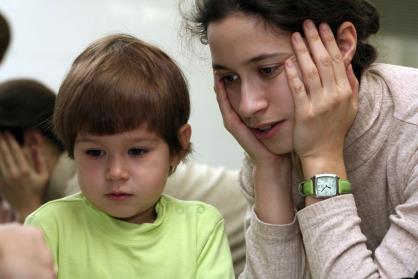 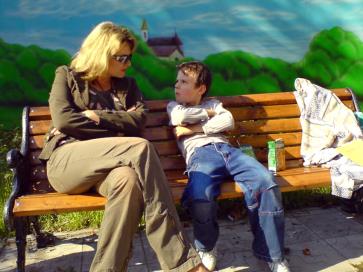 Отношение (в психологии) — в самом общем виде — фиксированное по какому-либо признаку взаиморасположение субъектов, объектов и их свойств. 
Межличностные отношения (личностное) - субъективно переживаемые взаимосвязи между людьми, объективно проявляемые в характере и способах взаимных влияний людей в ходе деятельности совместной и общения. Система установок, ориентации, ожиданий, стереотипов и прочих диспозиций, через которые люди воспринимают и оценивают друг друга. Эти диспозиции опосредуются содержанием, целями, ценностями и организацией деятельности совместной и выступают основой формирования климата социально-психологического в коллективе.
Какими Вы видите детей и взрослых???
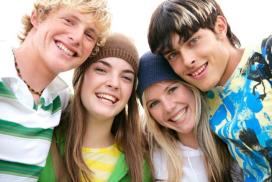 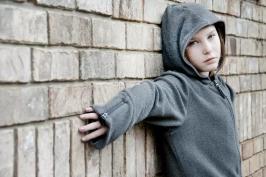 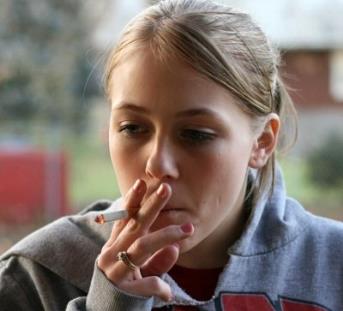 Основные характеристики отношений
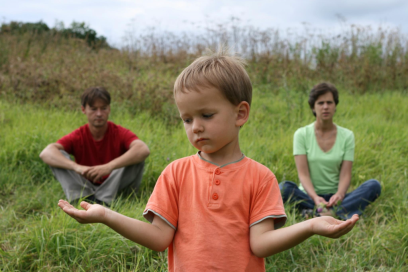 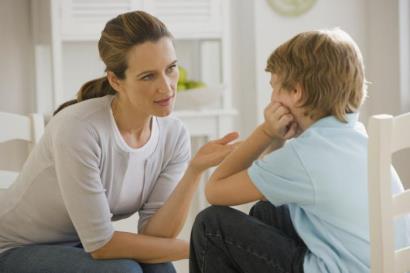 Ценности
Профилактика правонарушений и защита прав несовершеннолетних
Подросток, несовершеннолетний, находится в стадии развития
Права-обязанности-ответственность
Построение сообщества
Качество связей между людьми
Действие на сплочение
«Наведение мостов»
«Общение на других полюсах» альтернатива изоляции
Климат-контроль
Риски в оценке компетентности социального педагога
Противоречивость целей всех институтов воспитания
Неготовность педагогов, воспитателей к новым вызовам
Недооценка роли воспитательной деятельности
Стремление родителей «передать» воспитательные функции
Использование традиционных форм воспитательной работы в массовой практике
В оценке результатов воспитания преобладают количественные показатели над качественными
Основные идеи Программы развития воспитания
Актуальные региональные ресурсы
Областная целевая программа «Семья и дети Ярославии» на 2016 – 2020 годы
Областная целевая программа "Комплексные меры противодействия злоупотреблению наркотиками и их незаконному обороту" на 2016 – 2018 годы
Государственная программа Ярославской области «Развитие образования и молодежная политика в Ярославской области» на 2014 –2020 годы
Государственная программа "Развитие материально-технической базы физической культуры и спорта в Ярославской области" на 2014 – 2020 годы
Цель программы
обеспечение необходимых научно-методических, организационных, кадровых, информационных и других условий для совершенствования региональной системы воспитания детей и молодёжи на основе интеграции систем общего и дополнительного образования, социального партнерства с семьёй, заинтересованным лицами и структурами различной ведомственной принадлежности, с учетом региональных особенностей этнокультурного и конфессионального многообразия социокультурного пространства Ярославской области
Задачи программы
Создать условия для саморазвития и самореализации личности каждого ребёнка Ярославской области посредством включения его в региональное воспитательное пространство, участие в различных социальных проектах и программах. 
Разработать и реализовать мероприятия по организации интеграции систем общего и дополнительного образования на региональном уровне с привлечением органов власти, осуществляющих управление в сферах образования, молодежной политики и спорта, охраны здоровья и социальной политики, учреждений культуры и спорта.
Совершенствовать организационно-управленческие формы и механизмы развития воспитания в организациях и структурах различной ведомственной принадлежности Ярославской области. 
Создать условия для роста профессиональной компетентности работников различных ведомств, осуществляющих воспитание детей и молодёжи в Ярославской области
Обеспечить необходимые информационно-методические условия для реализации Программы и поддержки деятельности кадров, осуществляющих процесс воспитания.
Основные направления воспитания
Поддержка семейного воспитания
Развитие воспитания в системе образования
Расширение воспитательных возможностей информационных ресурсов
Поддержка общественных объединений в сфере воспитания, в том числе Общероссийской общественно-государственной детско-юношеской организации «Российское движение школьников
Гражданское воспитание
Духовно-нравственное воспитание детей на основе российских традиционных ценностей
Приобщение детей к культурному наследию
Популяризация научных знаний среди детей
Физическое воспитание и формирование культуры здоровья
Трудовое воспитание и профессиональное самоопределение
Экологическое воспитание
Региональные программы и проекты
Региональные программы и проекты
Региональные программы и проекты
Ресурсный центр по развитию воспитания
В целях обеспечения координации деятельности по реализации Региональной программы развития воспитания на 2017-2020 годы на базе ГАУ ДПО ЯО «Институт развития образования» создан региональный ресурсный центр по развитию воспитания
«О создании регионального ресурсного центра по развитию воспитания»
     Приказ ДО ЯО от 15.03.2017, № 81/01-04в
Направления работы РРЦ
Сопровождение региональных и инициативных проектов
Координация работы по реализации региональной программы развития воспитания
Создание образовательного портала «Воспитание в ЯО»
Сопровождение инновационных, базовых, стажёрских площадок по проблемам воспитания
Реализация программ ДПО 2016
Модуль «Актуальные вопросы воспитания и социализации обучающихся»
Модуль «Медиация в образовании»
Модуль «Психолого-педагогическое сопровождение одаренных детей»	
Модуль «Поликультурное образование и воспитание: профилактика межэтнических конфликтов»	
Модуль «Социально-психологическое сопровождение детей с проблемами  в развитии и поведении»	
Модуль «Актуальные вопросы организации профилактической деятельности в образовательной организации»
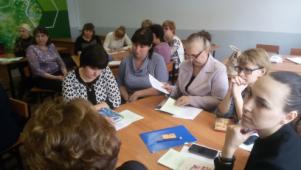 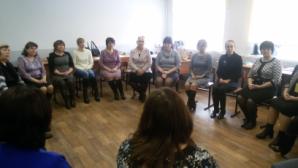 Региональный проект «Родительская академия «Родитель+»
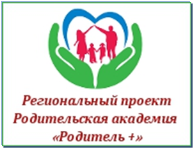 Региональный проект «Родительская академия «Родитель+»
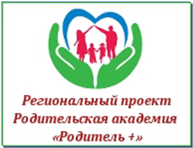 Круглый стол по теме «Формирование инклюзивной культуры в родительской и педагогической среде»
Региональный семинар «Воспитание духовно-нравственных качеств личности в семье»
Видеоконференция «Лучшие практики работы по просвещению и подготовке к ответственному родительству»
Региональный семинар «Инновационные методы просвещения и консультирования родителей
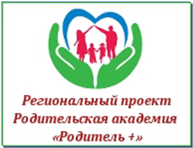 Региональный конкурс
«Программа формирования ответственной и позитивной родительской позиции»
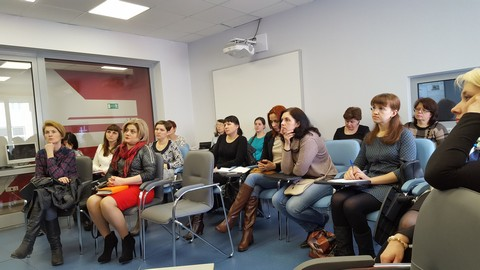 ОЦП «Семья и дети Ярославии на 2016 – 2020 годы»
«Социально-педагогическое и медицинское сопровождение семьи с детьми»
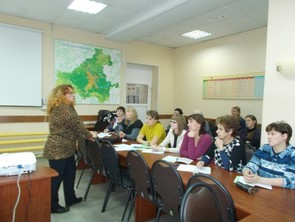 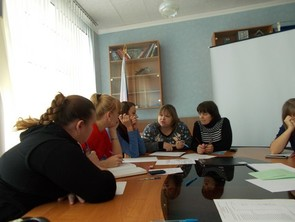 Конкурсы 2017 года
Конкурс сочинений «Семейная династия» (для педагогических работников ОО) (в рамках проекта «Родительская академия «Родитель +»)
Конкурс разработок уроков «Семья в моей жизни и творчестве» (в рамках проекта «Родительская академия «Родитель+»)
Конкурс на лучшую систему взаимодействия с родителями обучающихся (в рамках проекта «Родительская академия «Родитель +»)
Фестиваль детских служб медиации (примирения) Ярославской области
Смотр-конкурс лучших практик образовательных организаций по работе с детьми, находящимися на различных видах учёта в органах и учреждениях системы профилактики безнадзорности и правонарушений несовершеннолетних «Правильный выбор»
Базовые площадки
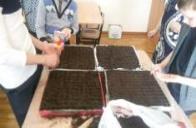 МОУ Марковская  ООШ Ростовский МР «Педагогические средства социализации сельских школьников»


МОУ Мокеевская СОШ Ярославский МР«Социализация сельских школьников через реализацию социальных проектов»
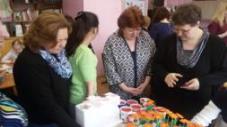 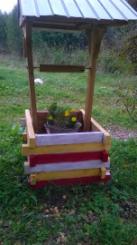 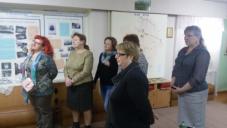 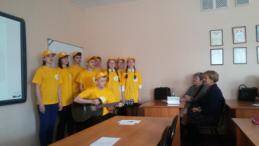 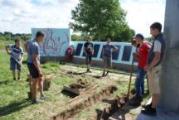 Базовые площадки
«Формирование духовно-нравственных семейных ценностей у обучающихся»
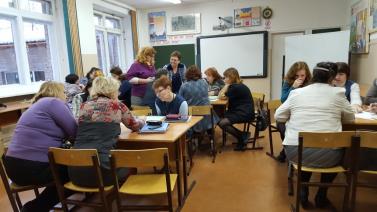 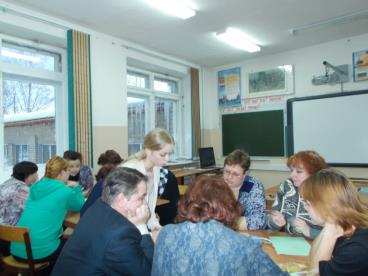 Базовые площадки
БП «Профилактика межэтнических конфликтов в поликультурной образовательной среде»
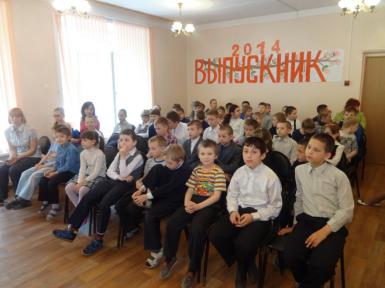 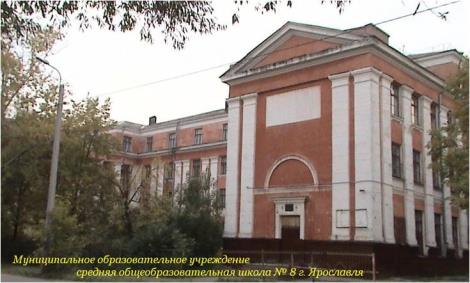 Продукты инновационной деятельности
Серия «Служба медиации»
Серия «Социальное воспитание»
Профессиональные сообщества в фактах
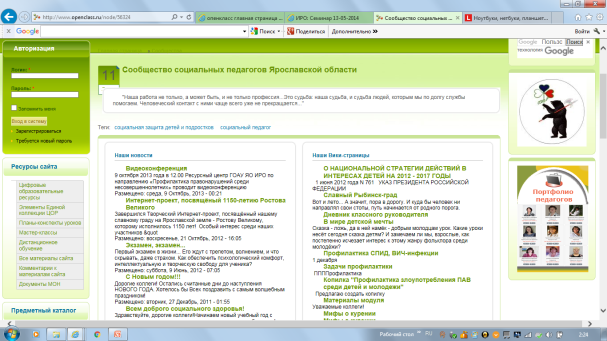 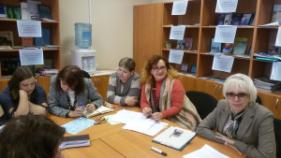 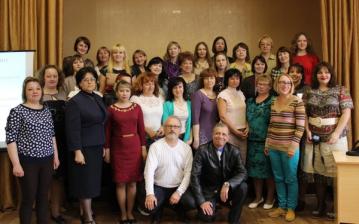 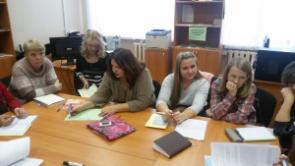 Повышение эффективности воспитания
Обеспечивают правовые, организационно-управленческие, кадровые, научно-методические, финансово-экономические и информационные механизмы
Повышение эффективности воспитания
Развитие инструментов медиации для разрешения потенциальных конфликтов в детской среде
Укрепление сотрудничества семьи, образовательных и иных организаций в воспитании детей
Уточнение показателей, отражающих эффективность системы воспитания в Ярославской области
Организация мониторинга достижения качественных, количественных и фактологических показателей эффективности реализации Программы
Показатели результативности
Показатели результативности
Специалист в области воспитания
Профессиональный стандарт
Специалист в области воспитания
(утв. приказом Министерства труда и социальной защиты РФ от 10 января 2017 г. № 10н)
 571 Регистрационный номер
Профстандарт
Применяется работодателями при формировании кадровой политики и в управлении персоналом, при организации обучения и аттестации работников, заключении трудовых договоров, разработке должностных инструкций и установлении систем оплаты труда. Его также могут использовать организации профобразования при разработке профессиональных образовательных программ
Основная цель вида профессиональной деятельности
Организация воспитательного процесса с целью духовно-нравственного, интеллектуального, физического развития и позитивной социализации обучающихся на основе формирования у них опыта социально и личностно значимой деятельности, поддержки их социальных инициатив и учета индивидуальных потребностей
Специалист в области воспитания
Социальный педагог
Старший вожатый
Педагог-организатор
Воспитатель, старший воспитатель
Педагог-библиотекарь
Тьютор
3.1. Обобщенная трудовая функция
Социально-педагогическая поддержка обучающихся в процессе социализации
Трудовые функции
Планирование мер по социально-педагогической поддержке обучающихся в процессе социализации 
Организация социально-педагогической поддержки обучающихся в процессе социализации 
Организационно-методическое обеспечение социально-педагогической поддержки обучающихся
Трудовые действия: анализ ситуаций жизнедеятельности обучающихся
Трудовые действия: организация социально-педагогической поддержки обучающихся в процессе образования
Трудовые действия: разработка методических материалов для реализации программ и мероприятий по социально-педагогической поддержке обучающихся
Формула воспитания Л.С Выготского
Программа развития воспитания выступает как инструмент построения и развития целостной системы воспитания в масштабе региона
Воспитание как междисциплинарный феномен  - непрерывное и многогранное явление: управление, механизмы, сопровождение и поддержка
«Воспитание осуществляется через собственный опыт ученика, который всецело определяется средой, и роль учителя при этом сводится к организации и регулированию среды»
Спасибо за внимание!

150014, г. Ярославль, ул. Богдановича, д. 16
e-mail: copp@iro.yar.ru
nazarova@iro.yar.ru
www.iro.yar.ru 

    Приглашаем 
к сотрудничеству!!!
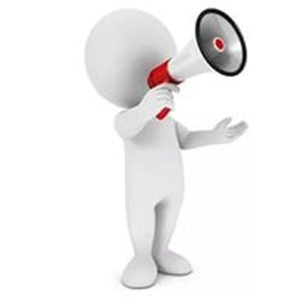